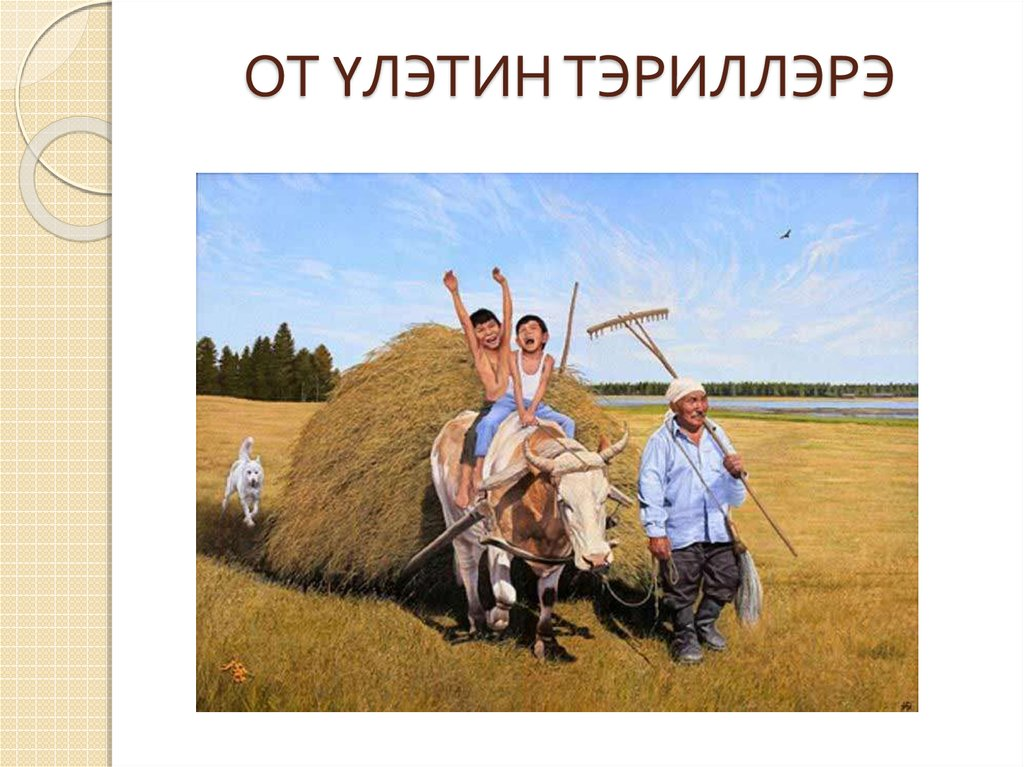 ΥЛЭ - ДЬОЛ
От охсор хотуур
От мунньар кыраабыл
Атырдьах
кыдама
САhААН
СΥГЭ
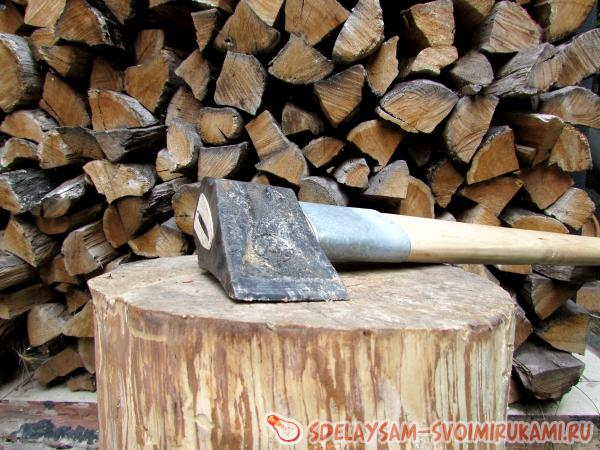 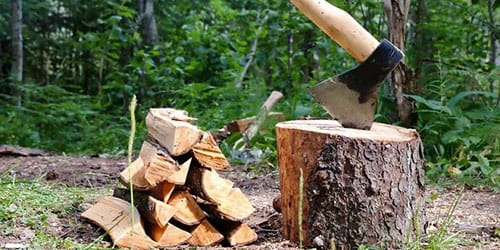 Эрбии
Саха быhа5а
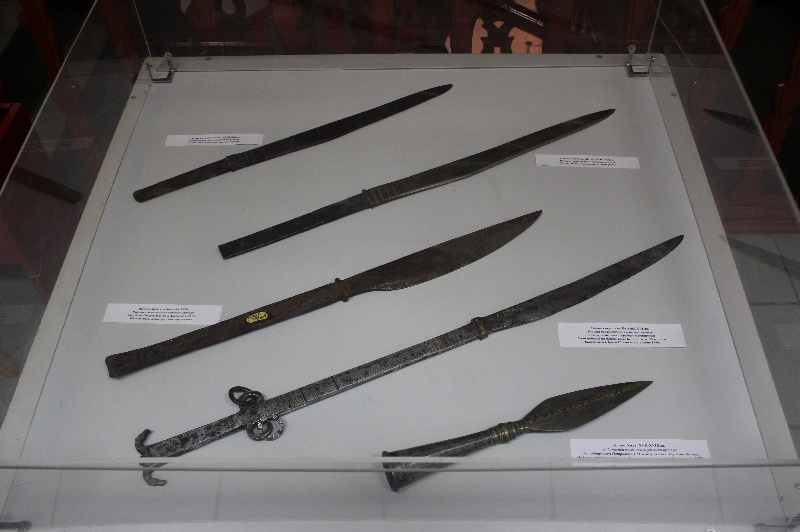 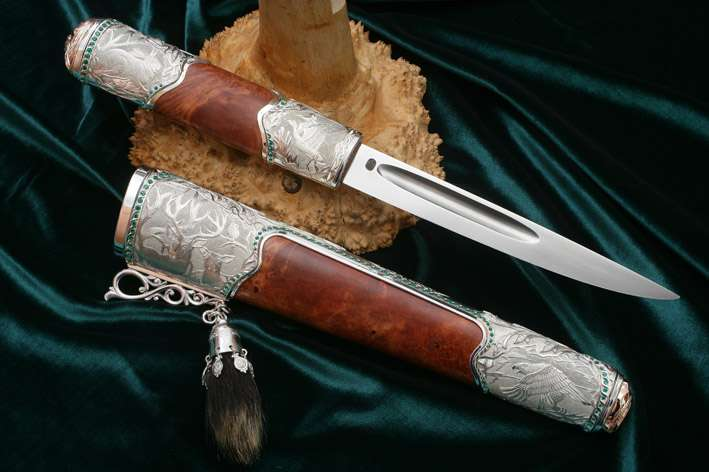 ТАЛКЫ